Welcome to AP World History
“Who controls the past, controls the future. Who controls the present, controls the past.”
--George Orwell
My Expectations for you:
Be respectful 
Try to understand the “how” and “why”
Make Connections
Take the AP Exam

“Those who cannot remember the past are condemned to repeat it.”--George Santayana
Required Materials:
3 Ring Binder for AP World History 
7 Labeled Tabs
1 for each unit time period (5 total)
1 for resources
1 for writing
2 Spiral Notebooks 
One for chapter notes ONLY
One for notes in class
Technology
Notebook paper
Pen/Pencil/Highlighters
3x5 Index Cards
Highly recommend an index card holder (this can be kept in class with index cards)
Classroom Routine:
Come into class quietly sit at assigned seat and begin daily work:
Look at OBJECTIVE (SWBAT = Student Will Be Able To)
You should look back at these and phrase into questions to help study for exams.
Recommended that you write these in class notebook
ANSWER THE BELL RINGER – either in class notebook or using your 3x5 index cards
Discussion on bell ringer & last night’s reading
Possible reading quiz
Powerpoint/lecture
Supplemental activity
What to Expect/Routine:
Everyday, beginning of class = notebook & discussion Possible quiz
Turn stuff into the “In Basket” in front of room
Pick up graded work in appropriate period basket in back of classroom
Every Unit Test Day (you will always know ahead of time)
You will ALWAYS turn in change analysis sheet, key concept chart, and study guide to turnitin.com by 7am of test day
Daily Assignments:
Weekly Assignments are posted on class website  prior to beginning of unit
Reading assignments are expected to be done on a nightly basis
Chapter notes – 3 different formats.  (You are going to be assigned a specific format the first two months of school)
Some supplemental assignments may be given in class with due date announced. 
Check Google calendar and be aware of homework written on board
Students should be continuously working on unit review materials that are due on exam date!!!!
Freaky Friday’s
Grading:
You EARN your grades!  
90 -100 = A
80 - 89 = B
70 – 79 = C
69 – 60 = D
59 - ? = F
What happens if I’m absent?
www.roserwh.weebly.com
Make Up Work:
If a student is absent they have 3 days to make up whatever they missed in class, no penalty.  
It is a students responsibility to look on the class website and Google calendar to see what they missed in class.  Most things that we cover in class are uploaded to the class website.
Test Corrections, Make Up, & Late Work
Test Corrections:
Retakes will occur for all unit tests for 25% increase on multiple choice section ONLY.
Quiz Analysis:
All quizzes can be redone within 1 week of taking the quiz.  Quiz analysis procedure is on class website.
Must be done in class before or after school.  
Look over quizzes prior to coming in to retake
Essays:
You can retake an essay you get a 4 (DBQ)/3(LEQ) or below on.  However, to make up the essay you must schedule a time to meet with Mrs. Roser and go over the essay.  Meeting must be done within 1 week of receiving essay score, and rewritten essay turned in within 2 weeks. Procedures on class website under ”Writing Practice & Revision Process” tab.
Late Work:
Late work is generally NOT accepted.
Lifesavers
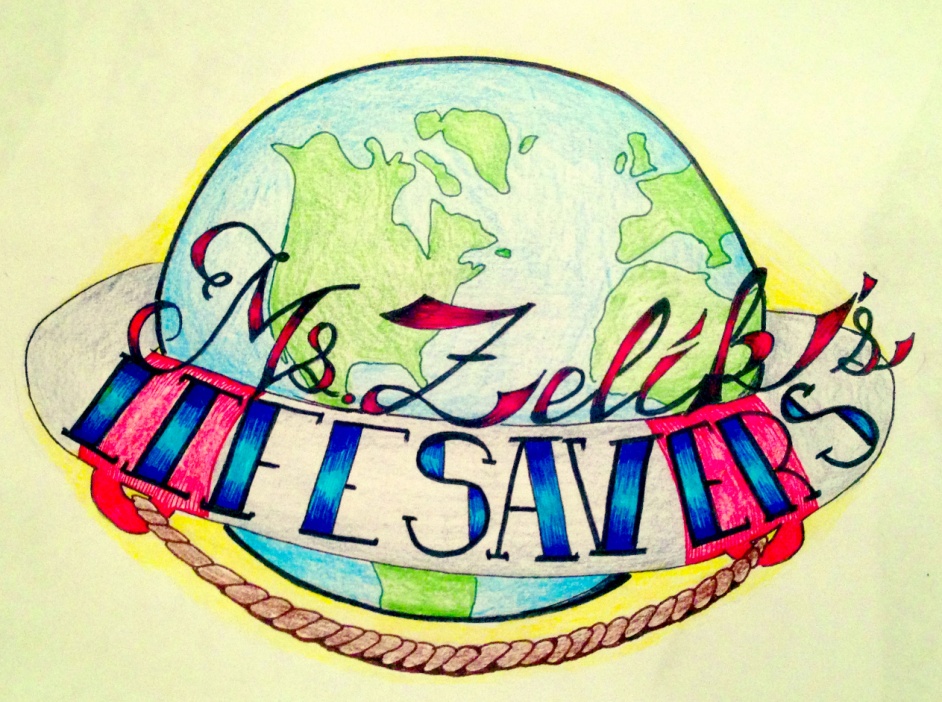 2 per quarter – don’t bank them, not worth anything at the end of the quarter
Good for 1 excused assignment
Good for a 3-5 day extension on major project/writing – get approval ahead of time
Not applicable to be used for unit review materials.
7 UpAny AP writing with a score of:
Weights
Assessments: 60%
Tests
Quizzes
Essays
Projects
Skill Development: 30%
Classwork
Homework 
Chapter Notes
Employability Skills: 10%
Participation (Socratic seminars, scored discussions, debates, etc.)
Turning in required materials on time
Course Expectations:
Are located on class website
I expect you to get the attached sheet signed and returned ASAP.
WEBSITE
www.roserwh.weebly.com